Республика
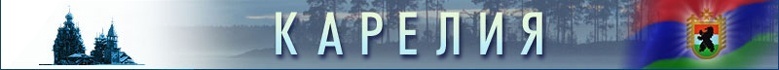 Министерство сельского и рыбного  хозяйства Республики Карелия
Меры государственной поддержки сельхозтоваропроизводителей 
(малых форм хозяйствования)
в Республике Карелия
МСП и поддержка индивидуальной предпринимательской инициативы
Региональный проект
Создание системы поддержки фермеров и развитие сельской кооперации
Грант «Агростартап»»
Поддержка центра компетенций в сфере сельхозкооперации и поддержки фермеров
Субсидирование сельскохозяйственных кооперативов
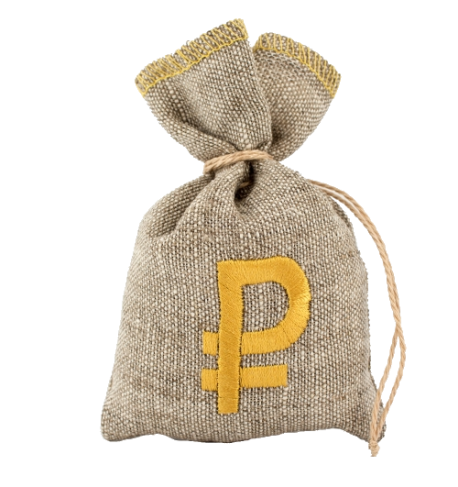 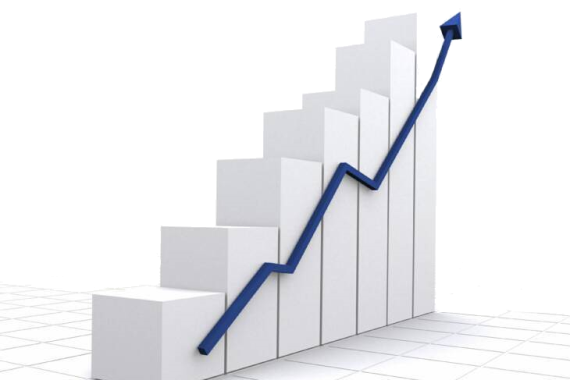 Агростартап
Грант – до 3 млн рублей (до 5 млн – на молочное скотоводство):
Любые направления деятельности (растениеводство и животноводство);
Грант – до 4 млн рублей (до 6 млн – молочное скотоводство):
При условии формирования неделимого фонда СПоК в размере от 25 до 50% средств Гранта «Агростартап».

Для участия в конкурсе регистрация в качестве К(Ф)Х не требуется
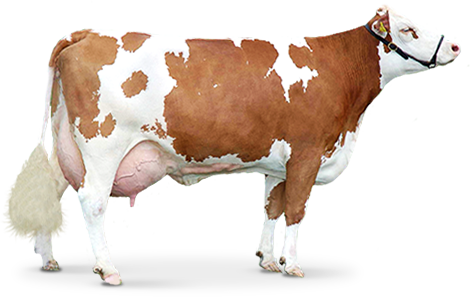 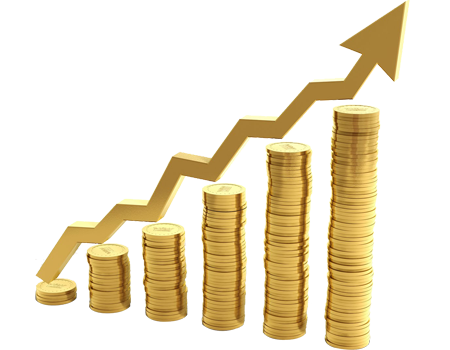 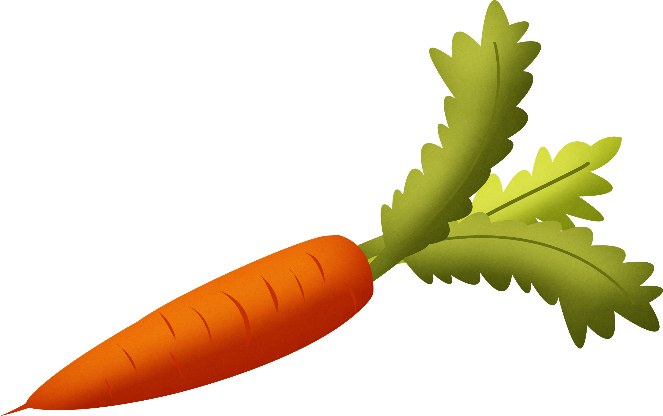 Агростартап
Субсидирование:
До 90% от суммы понесенных затрат
Обязательства:
Создание не менее 1 постоянного рабочего места до 2 млн. рублей и 2 рабочих мест, если сумма Гранта выше;
Регистрация в качестве К(Ф)Х в течение 30 дней со дня признания победителем.
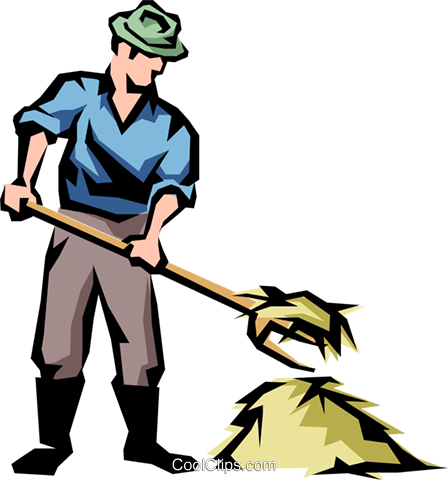 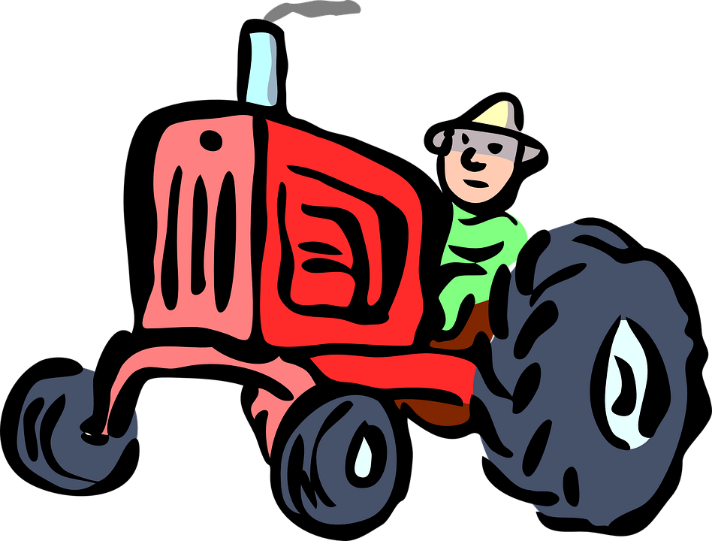 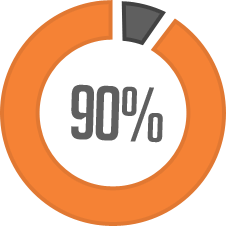 Агростартап
Перечень субсидируемых затрат:
Приобретение земельных участков;
Строительство производственных и складских зданий + ПСД + инженерные сети;
Приобретение сельхозживотных (кроме свиней);
Приобретение рыбопосадочного материала;
Приобретение сельхозтехники + оборудование для переработки;
25-50 % внесение в неделимый фонд СПоК;
Погашение кредитов, полученных на строительство и животных;
Уплата услуг по доставке техники и оборудования.
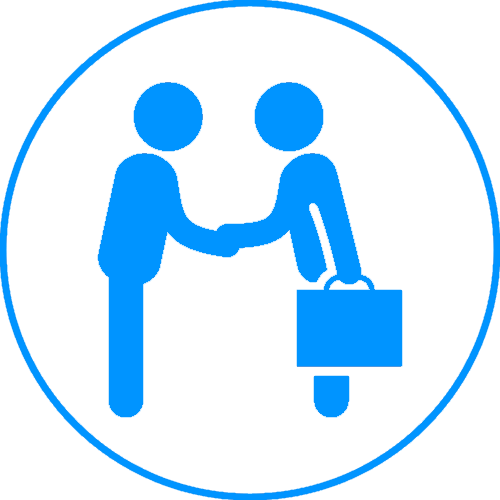 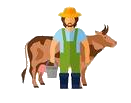 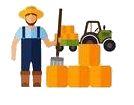 Субсидирование сельскохозяйственных потребительских кооперативов
Субсидирование до 50% затрат на приобретение:
Сельскохозяйственные животные (кроме свиней);
Рыбопосадочный материал;
Инвентарь, материалы и оборудование для производства с/х продукции (кроме свиней);
Инвентарь, материалы и оборудование для промышленных теплиц до 1 га;
Посадочный материал многолетних насаждений, включая виноградники;
Племенной материал (кроме свиней).
!!! В последующем осуществляется передача в собственность членам кооператива !!!
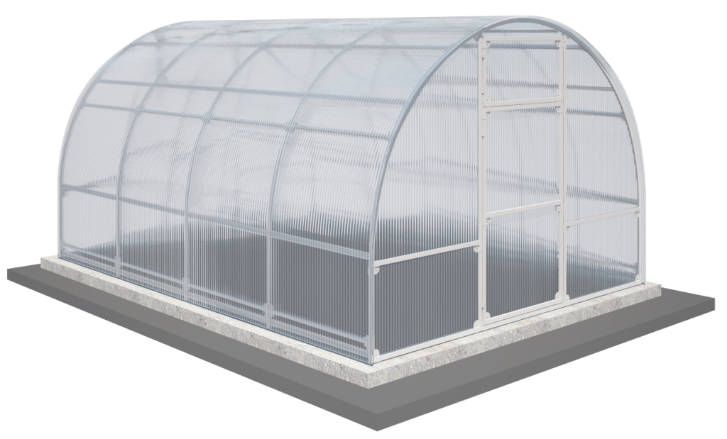 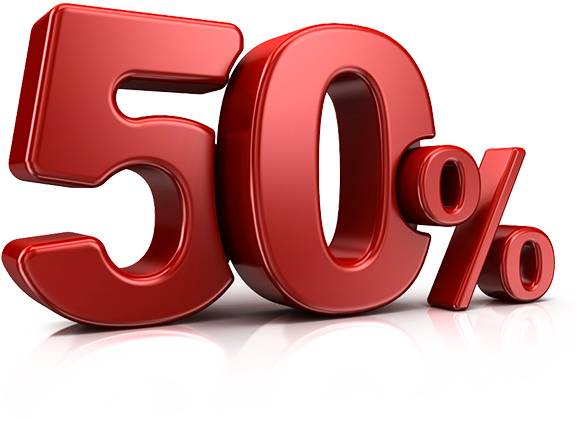 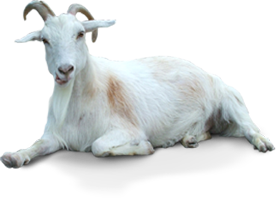 Субсидирование сельскохозяйственных потребительских кооперативов
Субсидирование до 50% на приобретение:
сельскохозяйственной техники и оборудования для переработки сельскохозяйственной продукции;
мобильных торговых объектов для оказания услуг членам сельскохозяйственного потребительского кооператива
Требования:
Срок эксплуатации сельскохозяйственной техники, оборудования, мобильных торговых объектов не должен превышать 3 (трех) лет с даты производства.
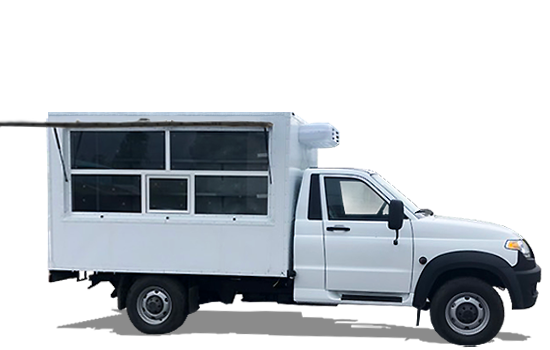 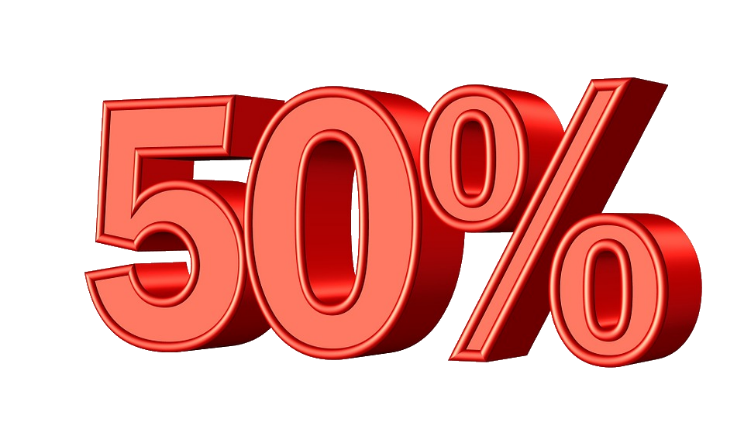 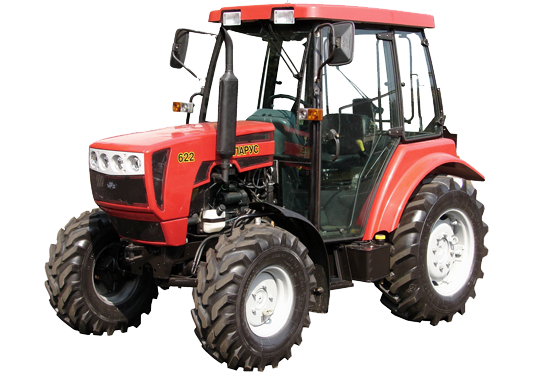 Субсидирование сельскохозяйственных потребительских кооперативов
Возмещение затрат на закупку сельхозпродукции у членов СПоК:

10%, если выручка от реализованной продукции от 100 тыс. руб. до 2500 тыс. руб.;
12%, если выручка от реализованной продукции от 2501 тыс. руб. до 5000 тыс. руб.;
15%, если выручка от реализованной продукции от 5001 тыс. руб. до 10 000 тыс. руб.;

Ограничение:
Объем продукции, закупленный у одного члена – не более 15% от всего объема всех членов СПоК
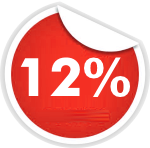 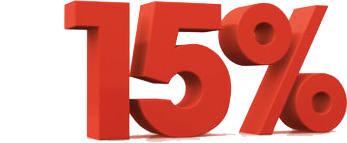 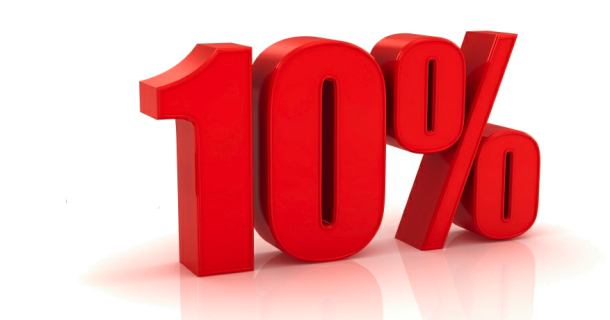 Региональный проект «Система поддержки фермеров и развитие сельской кооперации»
Субсидирование центра компетенций в сфере с/х кооперации и поддержки фермеров для осуществления текущей деятельности
Задачи:
Консультирование;
Подготовка отчетов для грантополучателей;
Разработка бизнес-планов (для фермеров – бесплатно);
Аналитика МФХ;
Проведение обучающих семинаров, совещаний и др.
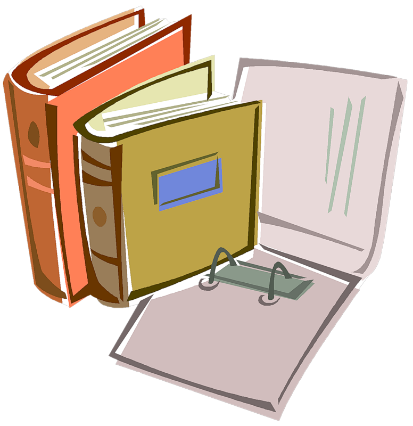 Руководитель центра компетенций:
(8142) 76-62-88
Моб. +7-921-520-51-53
komp@mcx.karelia.ru
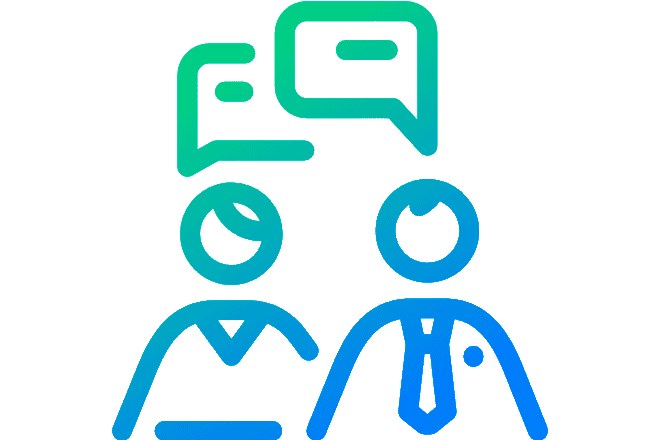 Поддержка малых форм хозяйствования
Грантовая поддержка начинающих фермеров (до 3-5 млн руб.)
Любые направления деятельности (растениеводство и животноводство), 90% - Грант, 10% - средства фермера.
Грантовая поддержка семейных ферм (до 30 млн руб.)
Любые направления животноводства, 80% - Грант, 20% - средства фермера.
Грантовая поддержка СПоК на развитие материально-технической базы (до 70 млн руб.)
Строительство и покупка оборудования, 80% - Гранта, 20% - средства кооператива.
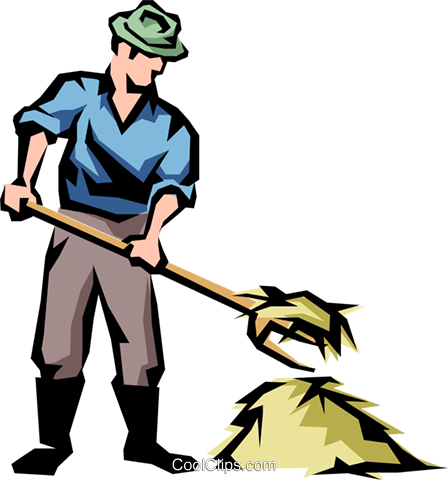 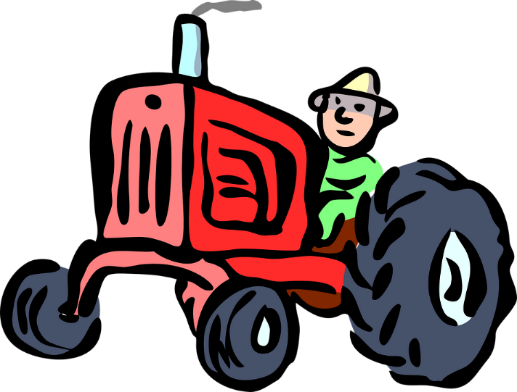 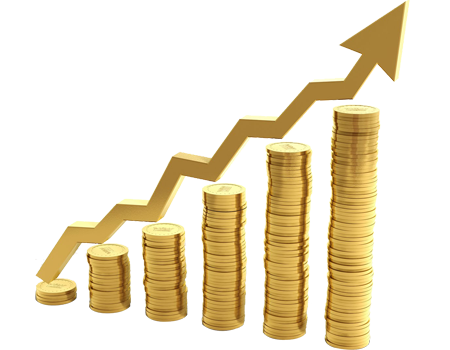 Подпрограмма «Развитие малых форм хозяйствования
Субсидии на развитие альтернативных видов животноводства:
На возмещение части затрат на содержание поголовья с/х животных (кроме свиней) – 1 раз в год;
Субсидии на возмещение части затрат на приобретение поголовья с/х животных:
КФХ, получившим в течение 2 лет грант «Агростартап» или грант «начинающий фермер»
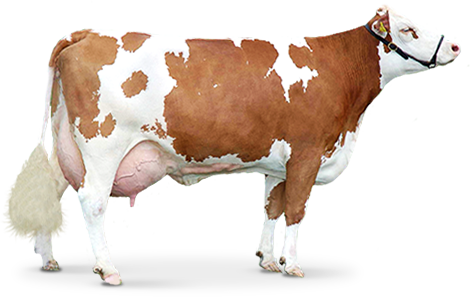 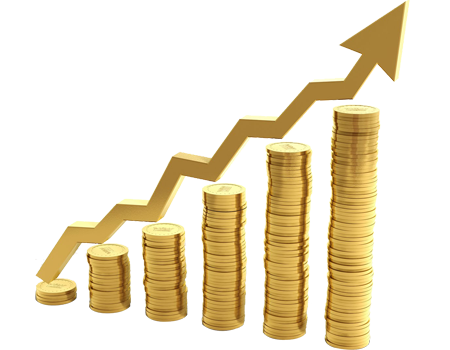 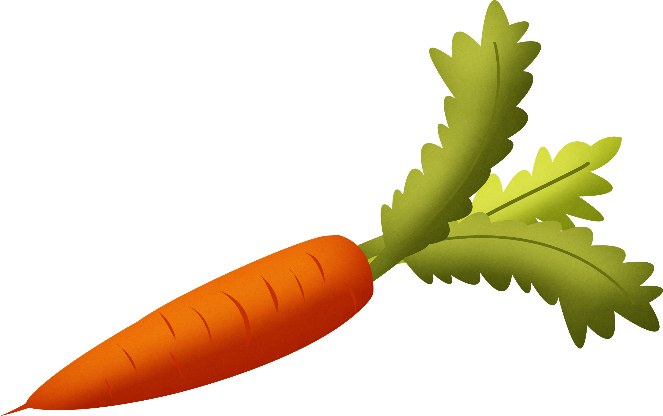 Подпрограмма «Развитие подотрасли животноводства»
Субсидии на возмещение части затрат:
Приобретение племенного молодняка с/х животных (кроме импорта);
Приобретение племенного молодняка с/х животных по импорту
Поддержку собственного производства молока (коэф. 1,227 – 5 тыс. кг и выше, 1,3 – малое предприятие);
Обеспечение прироста производства коровьего молока (при продуктивности не ниже средней) – на увеличение поголовья основного стада коров и на повышение молочной продуктивности
Сельскохозяйственное страхование в области животноводства;
На уплату процентов по инвестиционным кредитам;
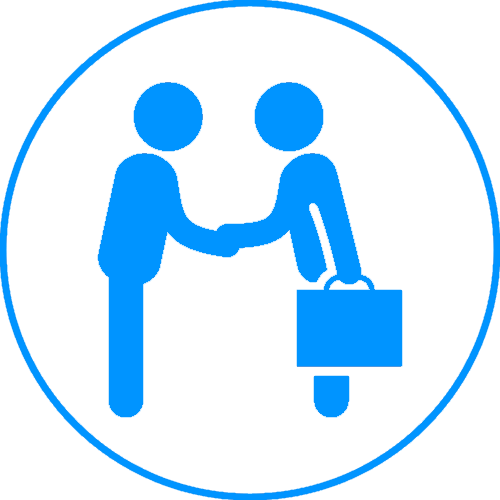 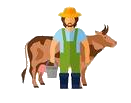 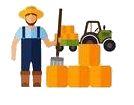 Подпрограмма «Развитие подотрасли растениеводства»
Субсидии на возмещение части затрат на:
Мероприятия по закладке многолетних ягодных или ягодных кустарниковых насаждений (закладка насаждений – условие – увеличение площади; на приобретение в текущем году саженцев)
Проведение комплекса агротехнологических работ (зерновые, зернобобовые, кормовые культуры, картофель и овощи открытого грунта)
Приобретение семян кормовых культур
Поддержку элитного семеноводства
Сельскохозяйственное страхование в области растениеводства
Обеспечение прироста овощей открытого грунта
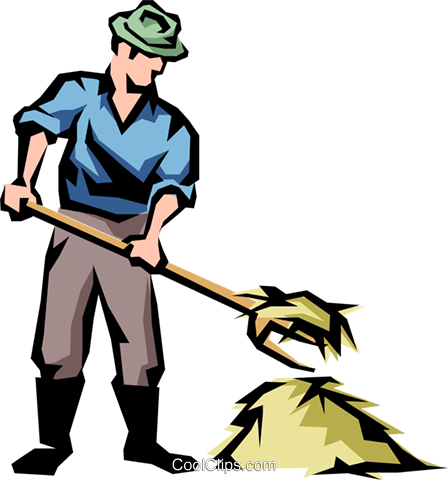 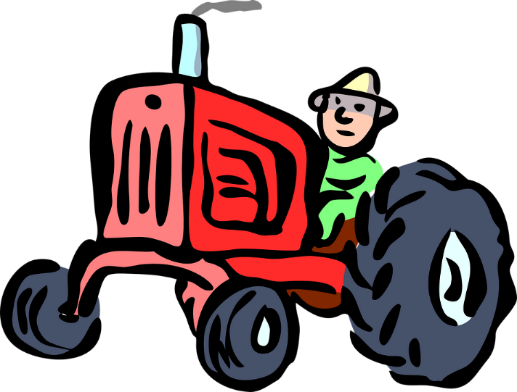 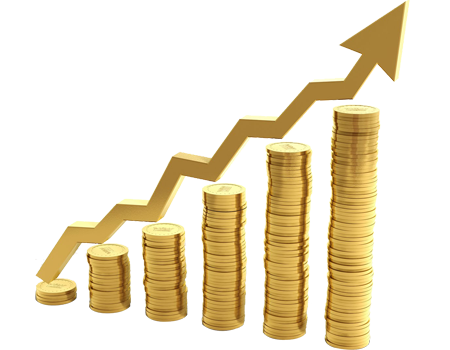 Подпрограмма «Техническая и технологическая модернизация производства»
На реализацию инвестиционных проектов
Животноводческие комплексы молочного направления (не менее 20 коров или 60 коз); овцеводческие фермы (не менее 200 голов); овощехранилища (картофелехранилища); производства по переработке дикорастущих плодов, ягод, грибов.
Приобретение в текущем году новой техники, машин и оборудования
Условие – сохранение или рост объема производства основной продукции, использование техники о назначению до истечения срока амортизации
Компенсация первоначального взноса предметов лизинга
Условие – использование техники о назначению до истечения срока амортизации
.
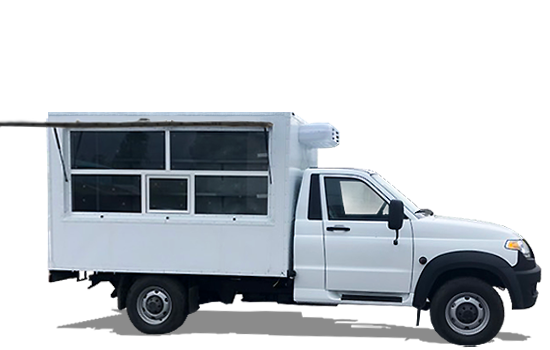 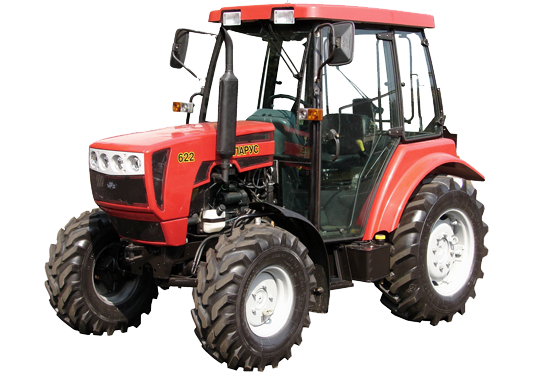 Подпрограмма «Развитие мелиорации земель с/х назначения, повышение почвенного плодородия»
Возмещение части затрат на:
Разработку ПСД на строительство, реконструкцию мелиоративных систем;
На проведение гидромелиоративных мероприятий;
На проведение культуртехнических мероприятий (расистка земель от кустарников, кочек, пней, мха, камней и иных предметов; рыхление, пескование, глинование, плантаж и первичная обработка почвы; внесение мелиорантов, понижающих кислотность почв). Условие - Наличие сметы;
Известкование кислых почв на пашне (90%, наличие ПСД);
На приобретение и внесение минеральных удобрений (условие – не менее 70 кг на 1 га);
На приобретение известковых материалов;
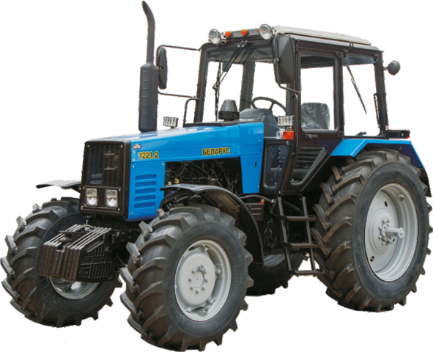 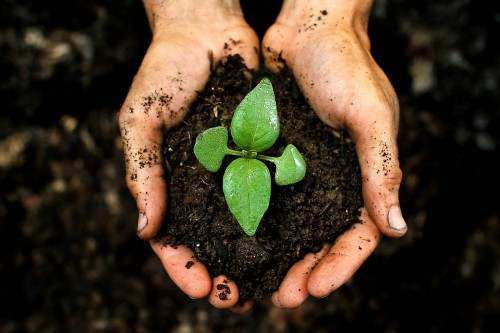 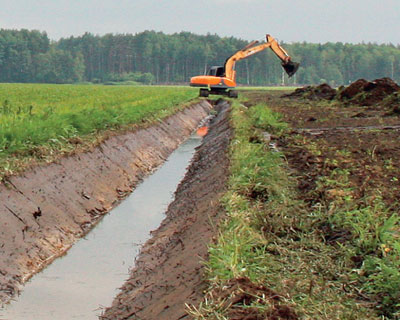 Критерии отбора
Деятельность на территории Республики Карелия;
Наличие поголовья коров, коз и их сохранность (субсидии на молоко);
Внесение в реестр субъектов МСП (субсидии на комплекс агротехнологических работ);
Наличие ПСД (известкование 90%; гидротехнические работы); сметы (культуртехнические работы);
Наличие документов на землю (все субсидии, касающиеся работ с землей);
Соглашение об участии в Госпрограмме;
Отсутствие простроченной задолженности по возврату в бюджет субсидий;
Не находиться в процессе ликвидации или банкротства (юридические лица);
ИП – Не прекратить деятельность в качестве ИП;
Не получать средства из бюджета РК на заявленные цели в рамках иных  программ;
Отсутствие задолженности по налогам и сборам; отсутствие задолженности по заработной плате
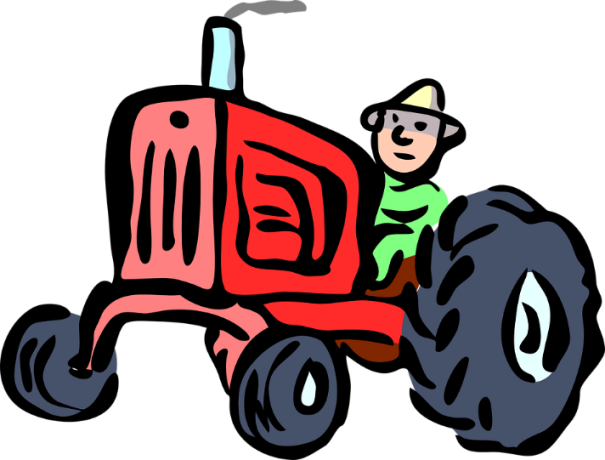 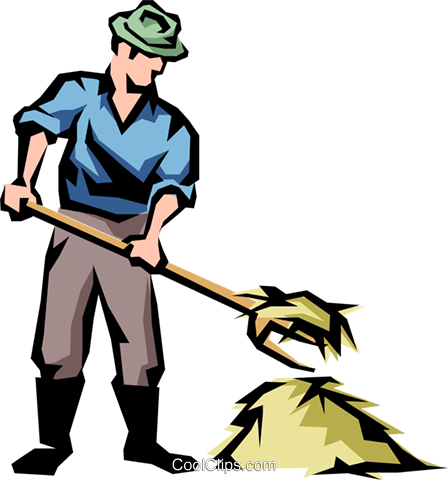 Официальный сайт: mсx.gov.karelia.ru
Раздел – Об органе власти

Подразделы: 
Государственная поддержка АПК – Гранты фермерам и кооперативам
Национальные проекты
Республика
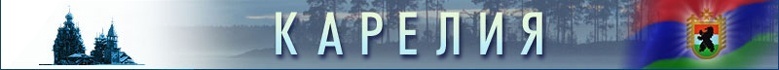 Министерство сельского и рыбного  хозяйства Республики КарелияОтдел развития сельскохозяйственного производстваПружинина Ирина Викторовна, Стафеев Максим Игоревич – 78-29-50Филимонова Ольга Александровна (начальник отдела), Першина Мария Алексеевна (заместитель начальника отдела) 76-98-18